47
48
49
50
51
52
53
54
55
56
57
58
59
60
61
62
63
64
65
z
dS
y
x
dA
66
67
68
69
70
71
72
73
74
75
76
77
78
79
80
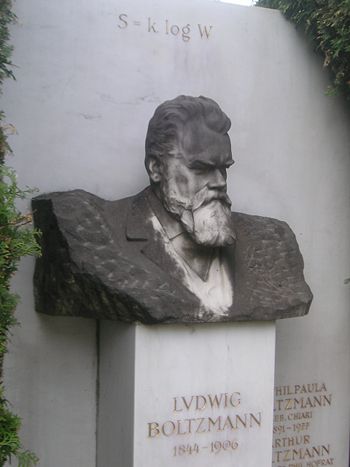 81
82
83
84
85
A2
Q
A1
86
87
88
89
90
91
92
A2
Q
A1
93
94
95
96
97
98
99
100
101
S (or Ω)
E
102
103
104
105
106
107